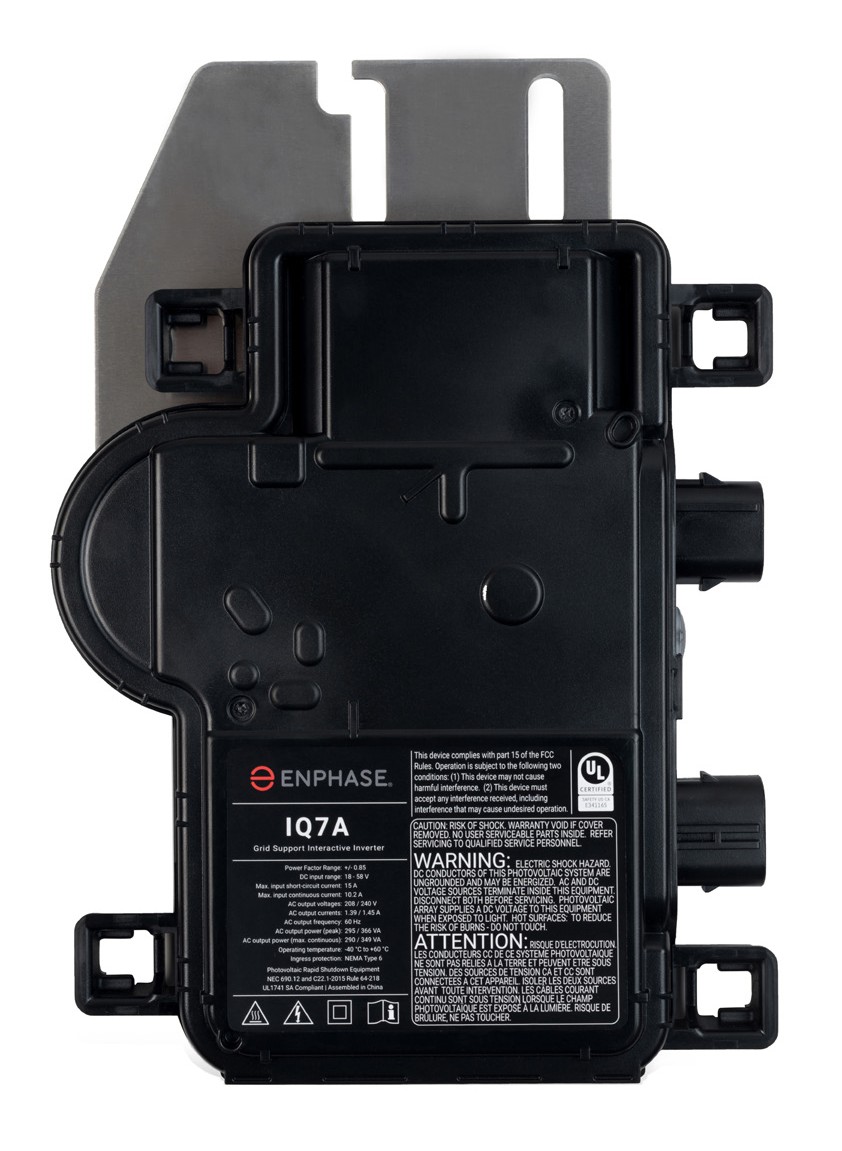 Meet the Enphase
IQ 7ATM Microinverter
The simplicity, reliability and safety of Enphase, now in a high power microinverter
IQ 7A microinverter
IQ 7A-INT microinverter system
Can Support Split cell and full cell PV modules
IQ7-based, technologically advanced, software-driven inverter architecture
230V residential and commercial Applications
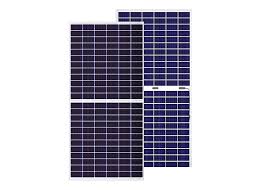 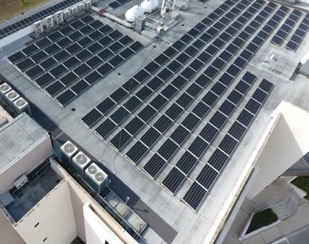 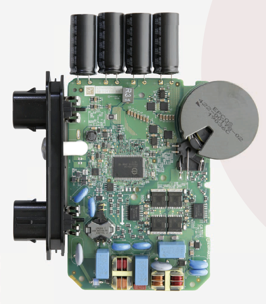 Uses state-of-the-art 2.8M million-gate Heron 3 ASIC
Enables even more flexible software upgrades to keep your system always new!
Ideal for residential and commercial applications including malls, supermarkets, schools, fuel stations, hospitals
Supports  60 or 72 cell modules with full or split cell configurations
Easy to pair with high power commercial modules
IQ 7A microinverter
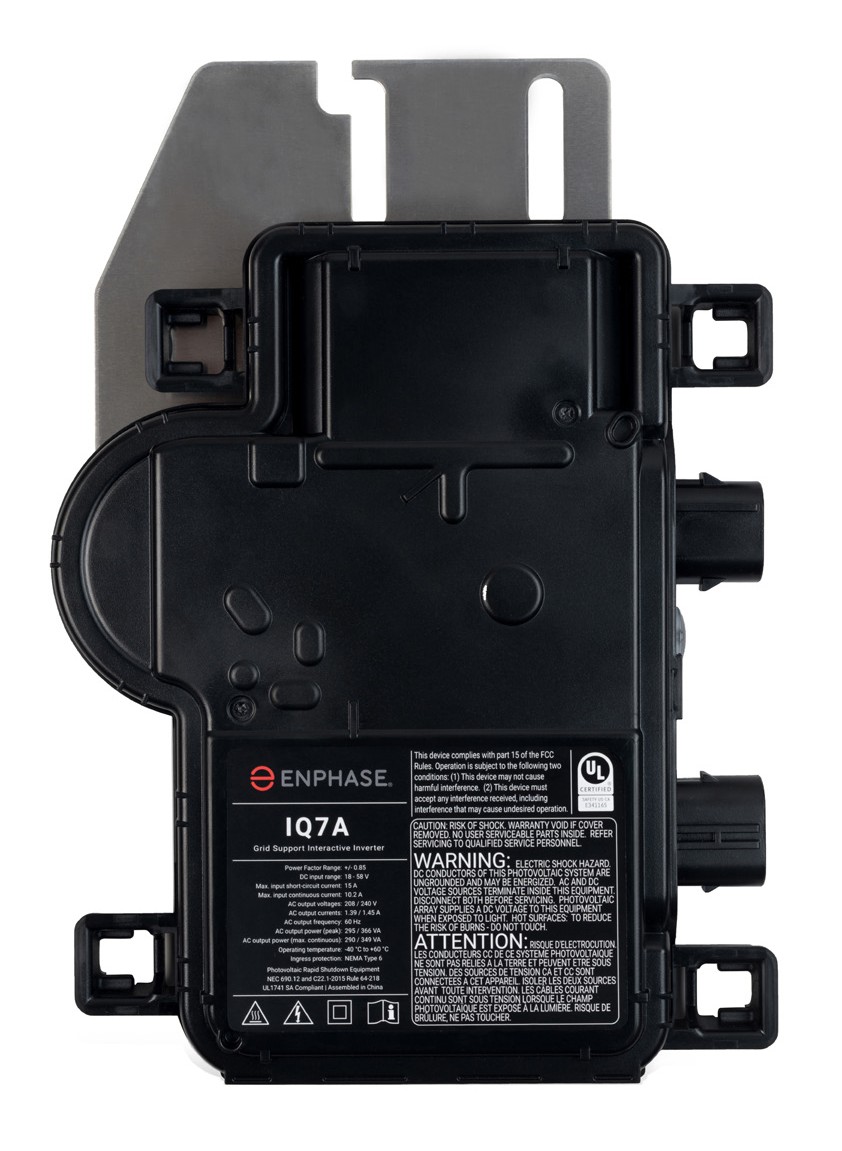 IQ 7A specifications
IQ 7A microinverter
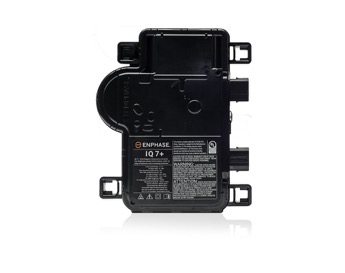 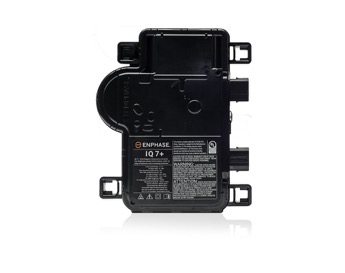 Comparison between
IQ 7A and IQ 7+ system
* 1.3 DC / AC Ratio
IQ 7A microinverter
Higher lifetime returns with Enphase IQ 7A microinverter
Note: Price considered here is ADLP
IQ 7A microinverter
Higher lifetime returns with Enphase IQ 7A microinverter
Note: Price considered here is ADLP
INTERNAL
IQ 7A-INT microinverter
IQ7A: Resources
Germany
UK
France
Netherlands
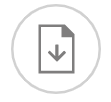 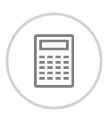 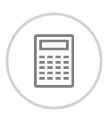 IQ 7A microinverter data sheet
Module Compatibility Calculator
LCOE
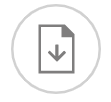 OND Design File
Website
Website
Website
Website
Calculator
Calculator
Calculator
Calculator
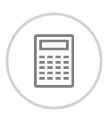 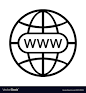 Module Compatibility Calculator
Complex UI
Simple UI